Update on Variation of Secondary Structure (ncVARII)
Average Base Pairing Probability
For a given structure, the average of the pairing probabilities of the base pairs in the structure
A measure of whether the minimum free energy secondary structure of a sequence is  stable
Always between 0 and 1
High avg bpp: All the paired nucleotides have high bpp’s; the structure is stable; harder to change the shape
e.g. hairpin, cloverleaf, etc.
Low avg bpp: The structure is less stable, the shape of the structure can be lost more easily
Disease miRNAs: miR2Disease Database
~500 miRNAs associated with diseases



Disease miRNA sequences are under more selection pressure
The miRNAs have a conserved shape of a hairpin
Disease miRNAs: Average BPP Distributions
Disease miRNA structures
All miRNA structures
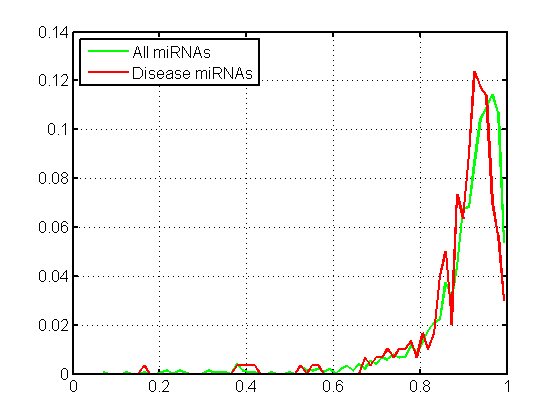 P-value: 4.1430e-004
Average BPP Distributions
The disease miRNAs have significantly more “mutateable” hairpin structures and have more selection pressure on their sequences
Loss-of-structure can be a determinant in loss-of-function